using the patient voice: making the most of your patient participation group
Working with a student population
Chloe Rankin
Welcome and introductions
Chloe Rankin; 
Leeds Student Medical Practice, 
Healthwatch Leeds  

Audience;
Practice Managers, Admin, Clinicians,
Today’s Session
Introducing Patient Participation Groups; 

Benefits and Barriers 

Working with students 

Virtual PPG, Case study from LSMP

Using patient feedback to direct services

Suggestions for your own practice 

Questions
…“Where Patient Participation Groups and GP practices are working well together, these partnerships have already brought significant value to patients and practice staff”…

Professor Nigel Mathers, Honorary Secretary of the Royal College of General Practitioners
Patient Participation Groups (PPG’s)
Group of patient volunteers

Aims include (but not limited to); 
Improve communication channels
Contribute to service improvement
Support the practice  
Help patients take responsibility for their health 

April 2016: All GP practice in England have to have one
What are the benefits of having a patient participation group?
Benefits of a PPG
Critical friend
Give the patient perspective
Suggest service improvements
Provide a link to improve communication 
Organise health promotion events
Run volunteer services
Carry out research of patient views
Influence commissioning
Fundraise to support the practice
What are the barriers for patients engaging with a patient participation group?
What are the barriers for staff running a patient participation group?
Barriers to a successful ppg
Patient perspective:

Don’t know about it 

Timing of meetings 

Location of meetings

Don’t have time

Don’t think they will make a difference

Lack of support
Practice perspective

Don’t know where to start!

Staff capacity and training

Struggling to recruit members 

Poor engagement

Funding
Patient Participation Groups (PPG’s)
No set rules/guidelines for how PPG’s are run

Need to be bespoke to the practice  

Not ‘one size fits all’ 

Barriers = opportunities
Perceptions of students/young people
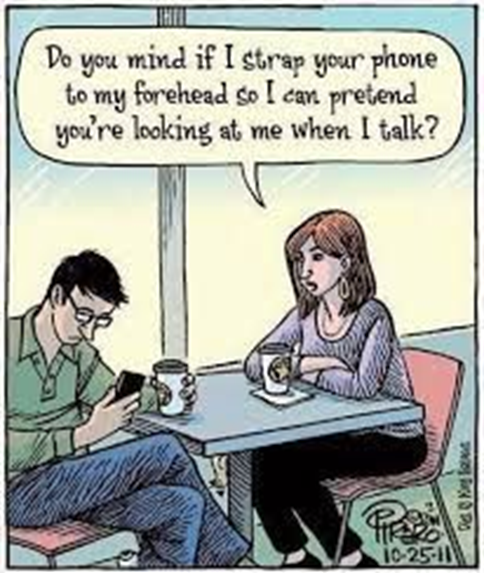 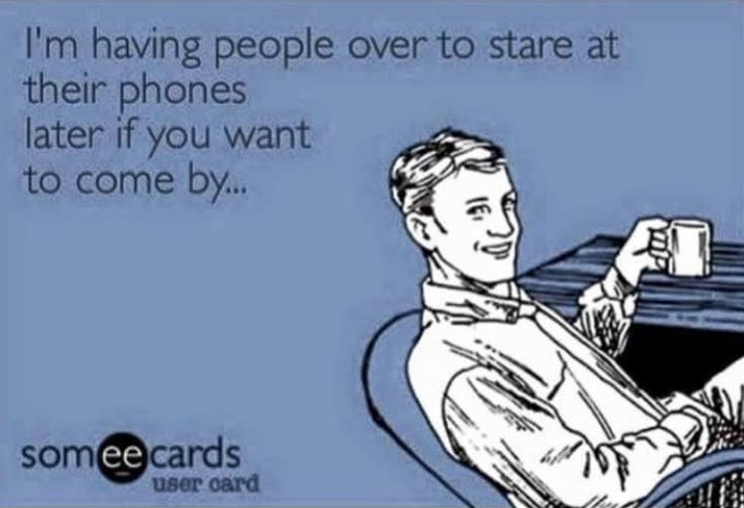 Pictures: teensdontdrivedistracted.wordpress.com, www.pinterest.com
Working in a student practice
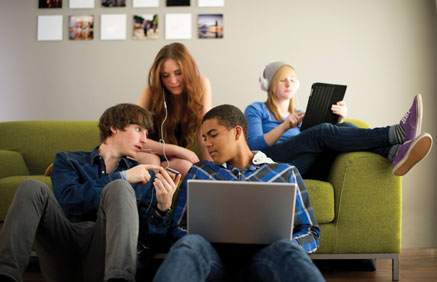 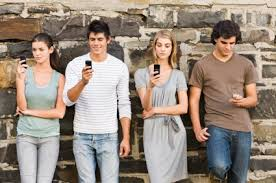 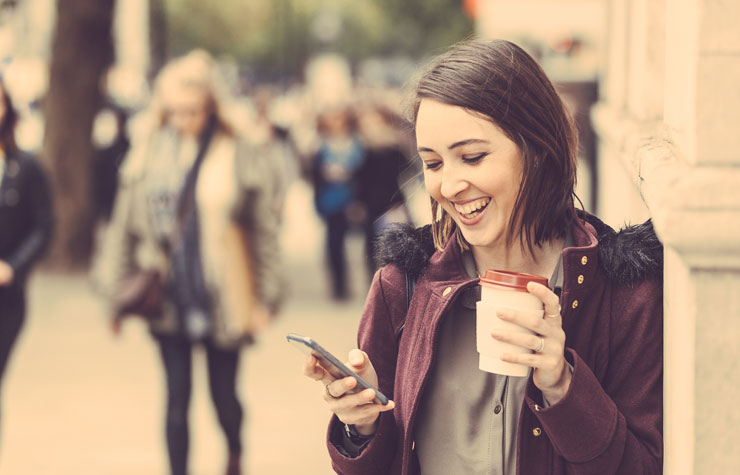 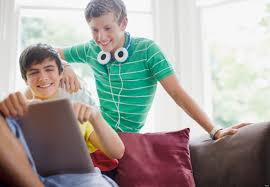 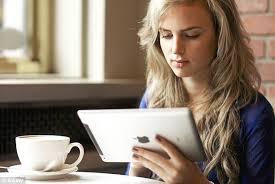 Pictures; www.teensafe.com, yourteenmag.com, blog.homefinder.com, www.huffingtonpost.com, www.dailymail.co.uk
Using A Virtual PPG
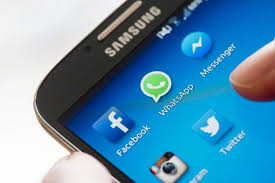 A Patient Participation Group run online via a ‘private’ Facebook Group

Or email, online forum, website?
Picture: www.dailymail.co.uk
PPG at Leeds Student Medical Practice
We have 61 members in our Facebook group

Recruitment; posters, waiting room, word of mouth

Focus on PPG as our ‘critical friend’

Feedback via private message (incentives) 

Patient surveys 

Face to face meetings; Once per term, Staff attendance, Agenda designed around patient feedback 

*Always looking to develop*
[Speaker Notes: I am now going to talk you through a case study example from my own practice. Leeds Student Medical Practice is a GP practice in Leeds with around 38,000 patients registered. 

It is an interesting practice in that it is predominantly for the student population in Leeds with patients from The University of Leeds, Leeds Beckett University, Leeds Trinity University, Leeds College of Music, Leeds College of Art… so patients often stay for one year, three years a bit longer if they are completing postgraduate studies. In addition, patients often go home during university holidays such as Christmas, Easter and Summer. Some overseas students go back abroad making contact very difficult.  

With this crazy dynamic from such a transient population it is impossible to develop a consistent group of patients who would attend meetings as the LSMP Patient Participation Group. Instead we use the Facebook group as this can be used for feedback at all times of the day, week and year. We have 61 members in this Facebook group recruited via posters around the practice, approaching patients in the waiting room and word of mouth from patients and staff. 

Generally speaking, our PPG is a critical friend for us – advising us on the patient perspective and helping to improve the practice by giving suggesting and feedback on current services. 

All patients who join the PPG on Facebook are given the opportunity to provide feedback via private message. All feedback that is received is responded to and sent around the practice. 

We often undertake patient surveys in the waiting room to gather information and we also have face to face meetings once per academic term at the practice. The Practice Manager, a GP Partner, Lead Nurse and Project Coordinator all attend this and the agenda is designed around patient feedback we have received from the Facebook group and patient surveys. 

Examples of agenda items include:
what do you think of the appointment system,
What do you think of your welcome to the practice 
What do you think the nurses should wear  
how do you think we should promote campaigns, 
do you like the waiting rooms etc

We are always looking to develop, so we plan to do a recruitment drive in September.]
“I've always had a very positive experience of LSMP- the same day appointments work brilliantly and are very accommodating for university contact hours so they're hugely convenient”
“The receptionists have always been extremely helpful and every single doctor or nurse I have ever seen there has been extremely nice and amazingly professional and helpful. After many bad experiences I have had elsewhere, I cant sing their praises enough”
“Dr Milligan's honestly changed my life regarding my anxiety and eating disorder and you can tell he really cares”
Using patient feedback to direct services
You said… we did…

Increase use of social media
Customer service
Booking appointments for students on placement
Newspapers
Waiting room decorations 
Text messages update to reduce DNA’s 
Newsletter
Keeping the PPG updated
You said…we couldn’t because.. 

Seating

Radio

Barriers in waiting room
What would you suggest for your practice?
Tips for success
Recruit, recruit, recruit!

Use appropriate engagement for the population

Use numerous methods of engagements 

The PPG should be guided by them! 

Always respond to feedback 

Keep your PPG updated 

Thanking your PPG
Don’t forget to join your PPG! 
Thank you for listening
Chloe Rankin 
chloe.rankin@nhs.net
0113 295 4488

http://www.leedsstudentmedicalpractice.co.uk/ 
http://www.healthwatchleeds.co.uk/